Rozvoj inovatívnych foriem vzdelávaniana Univerzite Mateja Bela v Banskej BystriciITMS 26110230077
Dopad používania DT na človeka

Ing. Dana Horváthová, PhD.
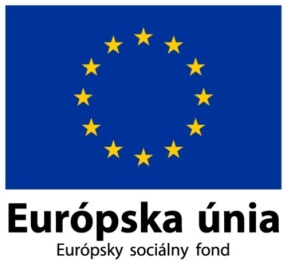 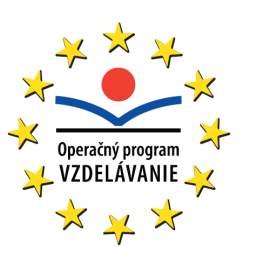 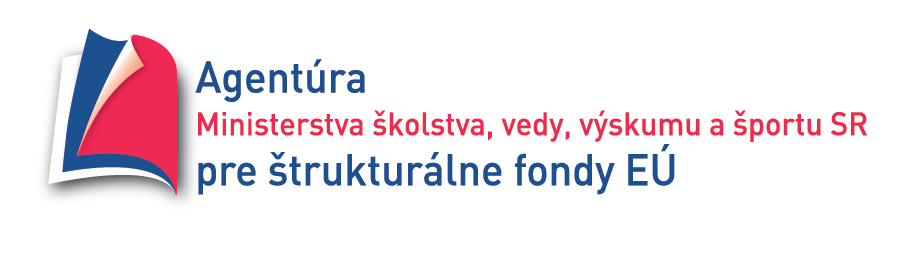 Moderné vzdelávanie pre vedomostnú spoločnosť/Projekt je spolufinancovaný zo zdrojov EÚ
Obsah
Nesprávne a nadmerné používanie DT
Fyziologické zmeny
Bolesti osovo-pohybového aparátu
Priberanie, strata fyzickej kondície, ochabovanie svalstva
Poruchy zraku
Bolesti rúk a ramien 
Psychologické dôsledky  práce s počítačom
Závislosť
Prevencia voči psychologickým zmenám
Nesprávne a nadmerné používanie DT
v dôsledku nesprávneho a nadmerného používania digitálnych technológií dochádza k: 
neurofyziologickým zmenám, 
Zmenám v správaní človeka,
Znižovaniu fyzickej kondície,
Ovplyvneniu zdravia najmä mladej populácie, 
Narušeniu psychyckého stavu človeka.
Ide o zmeny vo fyziológii človeka, ktoré negatívne ovplyvňujú stav človeka a jeho zdravie po fyzickej ako i psychickej stránke
Fyziologické zmeny
Bolesti osovo-pohybového aparátu
Priberanie, strata fyzickej kondície, ochabovanie svalstva
Poruchy zraku
Bolesti rúk a ramien
Syndróm karpálneho tunela
Ganglion
Bolesti osovo-pohybového aparátu
Z dôvodu nesprávneho spôsobu sedenia
	bolesti v oblasti krčnej hrudnej a krížnej chrbtice

   








Názorná ukážka správneho sedenia pri práci alebo zábave s PC (obr.1 a 2.)
https://www.youtube.com/watch?v=ae1s_6NVUlI
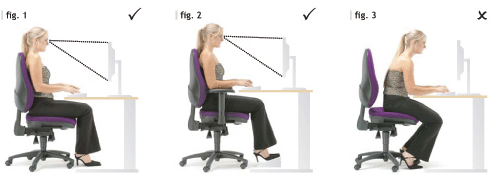 Priberanie, strata fyzickej kondície, ochabovanie svalstva
Práca a zábava s PC je po fyzickej stránke pasívna činnosť
V dôsledku nadmerného trávenia voľného času s počítačom ľudské telo spáli 5 x menej kalórií ako v dni s aktívnymi činnosťami
strata pojmu o uplynutom čase pri počítači
Zanedbávanie fyzických aktivít – šport
	dôsledky: obezita, strata fyzickej kondície a 	ochabovanie svalstva
Poruchy zraku
Sústredená práca, ku ktorej práca s počítačom jednoznačne patrí, spôsobuje nadmerné zaťaženie šiestich svalov oka, ktoré pohybujú očnou bulvou 
syndróm suchého oka
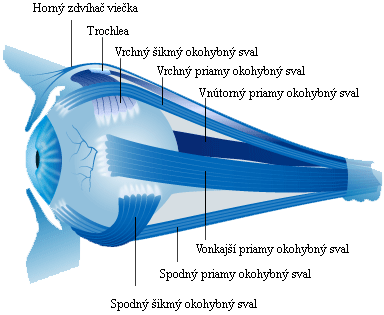 Poruchy zraku
Už dve hodiny sústredenej práce s počítačom môžu spôsobovať zvýšené slzenie, začervenanie oka, podráždenie očných spojiviek, pálenie oči 
Pri uprenom sledovaní monitora nastáva pocit určitého tlaku v očiach, z dôvodu intenzívnej práce očných svalov a šošovky
Pre ochranu očí pri práci s počítačom je potrebné dodržiavať nasledovné odporúčania:
používať slzné kvapky, je možné ich zakúpiť v lekárni,
prestávky min. každú polhodinu na 10 -15 min. sústrediť pohľad do diaľky, 
svetlo z obrazovky nesmie byť jediným svetlom v miestnosti, 
obrazovka by mala byť umiestnená na úrovni očí, alebo mierne pod. 
vzdialenosť od obrazovky aspoň 70 cm.
Bolesti rúk a ramien
Bolesti rúk a ramien, podobne ako bolesti osovo-pohybového aparátu, sú spôsobované hlavne nesprávnou polohou sedenia a používaním neergonomickej klávesnice 
svalové napätie (stuhnutie) v ramenách, rukách a na šiji
Hlavné zásady predchádzania bolesti rúk a ramien
prsty a dlane je potrebné mať na klávesnici rovnomerne s predlaktím, 
jednotlivé klávesy dosahovať pohybom celého ramena, nie iba prstami, 
použiť väčšie písmo, čím sa predíde nakláňaniu smerom k monitoru, 
písať jemne s citom, neudierať príliš silno do klávesnice, zníži sa tak tlak na kĺby prstov 
myš držať čo najvoľnejšie a mať ju blízko klávesnice, čím sa predíde únave ramien
Ukážka  ergonomickej klávesnice










Dodržanie rovnobežnosti prstov s predlaktím
Nevýhoda pre ľudí, neovládajúcich prstoklad
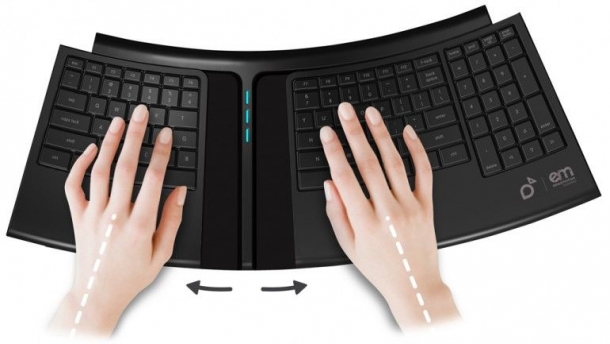 Syndróm karpálneho tunela
Je fyziologickou zmenou z dôvodu problémov SOP (Syndróm z opakovaného preťaženia) čo je prekladom z anglického (RSI - Repetitive Strain Injury)
Najčastejšie ochorenia poškodzujúce ruku, vyvolaný opakovaným preťažovaním ruky stereotypnými činnosťami (práca s klávesnicou, myšou)
Častejšie postihuje ženy – dôvod, menšia dlaň ako u mužov
Ukážka oblasti karpálneho tunelu
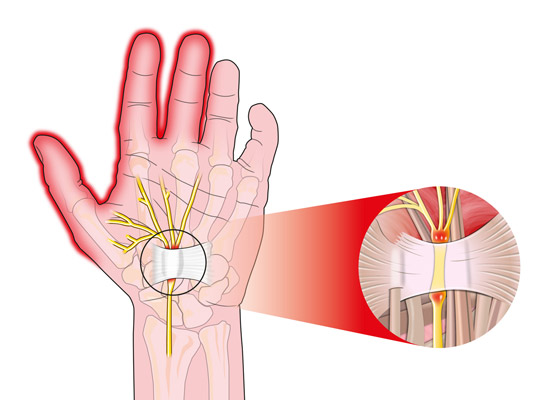 Ganglion
Ganglion je pseudocysta vyplnená rôsolom a vzniká v blízkosti kĺbov a šliach na ruke alebo nohe
Z dôvodu presilenia šliach a kĺbov, môže sa vyskytnúť na chrbte ruky viditeľná hrčka – zdurenie
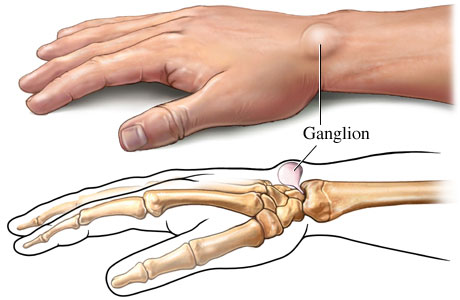 Psychologické dôsledky  práce s počítačom
nespavosť, čiže narušenie zdravého spánku, ktorá vedie k celkovej únave jednotlivca, podráždeniu a zvýšenej nervozite
pozorované zmeny v správaní jednotlivca sa prejavujú ako  neadekvátne reakcie, v interakcii voči vonkajšiemu prostrediu a zhoršenej komunikácii s priateľmi, spolužiakmi, súrodencami a rodičmi
Závislosť
Jedným z najčastejšie sa prejavujúcim dôsledkom práce mladých ľudí s počítačom je závislosť na internete, alebo závislosť na hraní počítačových hier
Ide o odborne klasifikovanú diagnózu nazývanú F63 

príznaky:
Strata kontroly nad časom – postihnutý stráca pojem o čase,  ktorý trávi s počítačom
Klamanie – o vykonávaných činnostiach (nehral som sa...)
Emotívna nestabilita
Hnev, zúfalstvo agresívne reakcie (ak je odopretý prístup...)
Fixácia – myšlienky na počítač pri iných aktivitách
Prevencia voči psychologickým zmenám
Všímať si správanie jedinca a odhalenie varovných príznakov
zhoršený prospech v škole, únava, časté zívanie, zčervenelé oči, nezáujem o kamarátov, nechuť venovať sa predchádzajúcim záujmom a pod
stanoviť si určité pravidlá pri práci s počítačom a trvať na ich dodržiavaní.
Prirodzeným spôsobom ako predchádzať závislosti a z nej prameniacemu riziku upadnutia do depresie je bežný kontakt s ľuďmi, ktorý pomáha udržať mentálne zdravie.